お金を使う
③キャッシュレスってなに？
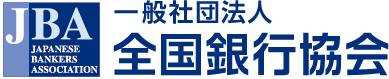 お金を使う③ キャッシュレスってなに？
これもお金なの？
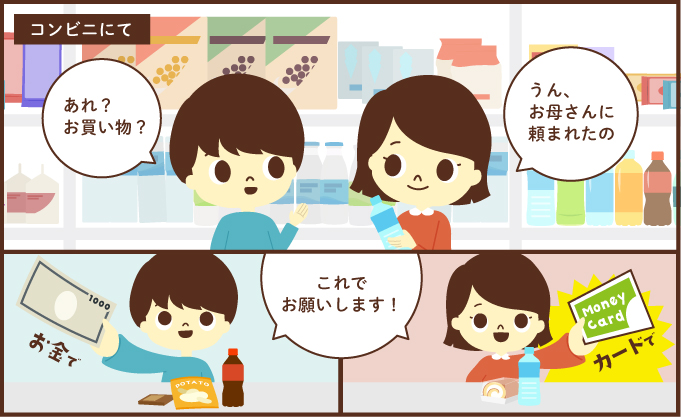 2
お金を使う③ キャッシュレスってなに？
これもお金なの？
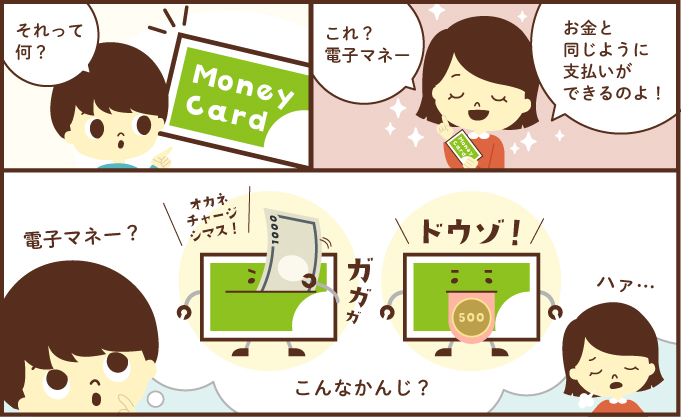 3
お金を使う③ キャッシュレスってなに？
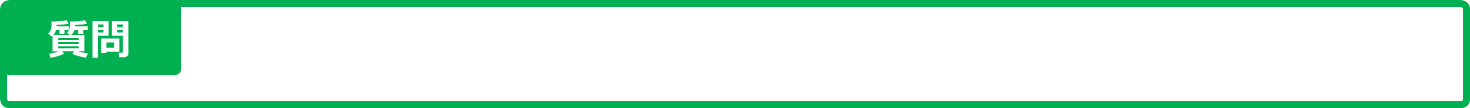 「電子マネー」について質問をします。
Q1.　「電子マネー」を持っている人は手を挙げてください。
4
お金を使う③ キャッシュレスってなに？
Q2.　「電子マネー」は、どんなところで使いますか？
●電車・バス
●スーパーマーケット
●コンビニエンスストア
●自動販売機　　など
Q3.　「電子マネー」を使う時に気をつけていることや、
　　　家の人と決めていることはありますか？
●使ってもよい上限額を決めておく
●利用履歴を見せる
●決まった目的にしか使わない　　など
5
お金を使う③ キャッシュレスってなに？
「電子マネー」とは
現金を使わずに、電子的に行われる決済（支払い）手段のことです。
現在、わが国で発行されている電子マネーは、一般的に次のような仕組みと
なっています。
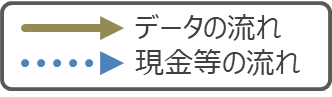 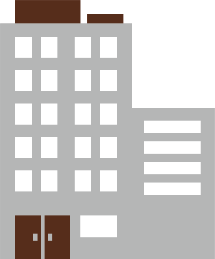 ①
利用者Aは、電子マネー発行者に対して現金等を提供して電子マネーの発行を請求し、これを受けて、電子マネー発行者は利用者Aに対して電子マネーを渡します。
①
③
電子マネー発行者
②
利用者Aは電子マネー発行者から受け取った電子マネーを、電子マネー利用者Cへ商品を買った代金として渡します。
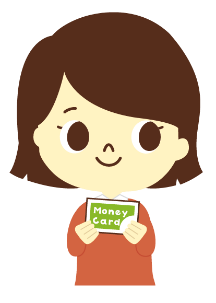 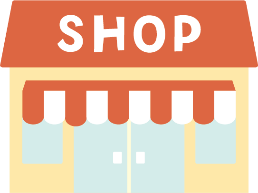 ③
電子マネー発行者は利用者Cの請求により、電子マネーと引換えに利用者Cに対し現金等を支払います。
②
電子マネー利用者A
電子マネー利用者C
出典：教えて！にちぎん　電子マネーとは何ですか？
6
お金を使う③ キャッシュレスってなに？
「キャッシュレス」とは
電子マネーやクレジットカードを利用して、現金（キャッシュ）を使わずに支払いをすることをキャッシュレスといいます。
その時に現金は払いませんが、次のいずれかのタイミングでお金を払う必要があります。
7
お金を使う③ キャッシュレスってなに？
さまざまな決済手段の種類と特徴
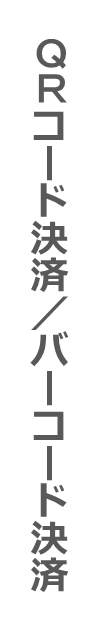 ※QRコード決済／バーコード決済においては、先に現金でチャージを行う、支払いと同時に銀行口座から代金を引き落とす、
　 登録したクレジットカードで支払うなど、支払方法は様々です。
※QRコードは（株）デンソーウェーブの登録商標です。
8
お金を使う③ キャッシュレスってなに？
●現金を使わずモノやサービスの
　 支払いをすることをキャッシュレスという。

●さまざまな決済手段の特徴を理解し、
　 自分に合った方法を選択しよう。

●キャッシュレスでも実はお金を使っている、
　 ということを理解しよう。
9
お金を使う③ キャッシュレスってなに？　《補足》
日本における「電子マネー」の普及率
日本銀行の推計によれば、IC型電子マネーは決済件数、決済金額ともに成長を続け、2010年には決済件数19億1,500万件、決済金額1兆6,363億円だったのが、
2021年には決済件数57億4,000万件、決済金額で5兆9,696億円に達しています。
（百万件）
（億円）
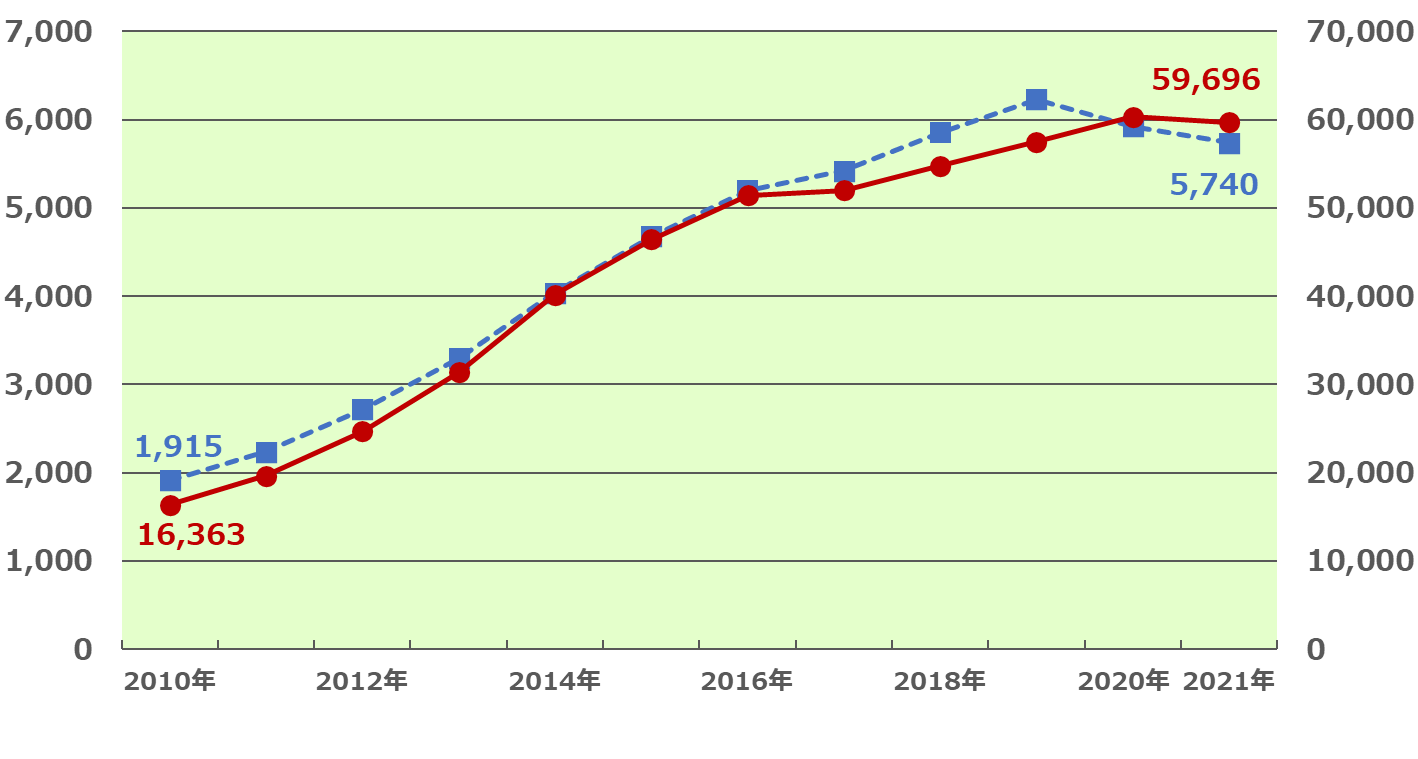 決済件数
■
決済金額
●
※ IC型電子マネーを対象。専業系（楽天Edy）、交通系（SUGOCA、ICOCA、PASMO、Suica、Kitaca）、
　　流通系（WAON、nanaco）提供のデータを集計。交通系については、乗車や乗車券購入に利用されたものは含めていない。
出典：日本銀行「決済動向」2022年12月
10
お金を使う③ キャッシュレスってなに？　《補足》
「決済手段」の使用割合
日常的な支払い（買い物代金等）の主な資金決済手段については、
1,000円以下までの決済では、「現金」が62.5%、「電子マネー」が43.2%となっています。
10,000円～50,000円の決済では、「クレジットカード」が73.4%、「現金」が29.4%、「電子マネー」が18.7%となっています。
出典：知るぽると「家計の金融行動に関する世論調査［単身世帯調査］令和4年調査結果」
11
お金を使う③ キャッシュレスってなに？　《補足》
日本のキャッシュレス支払額と決済比率の推移
2021年のキャッシュレス決済比率は、32.5％。
家計の支出額の約3割が、クレジットカード、デビットカード、電子マネー、QRコード決済等で支払われていることになります。
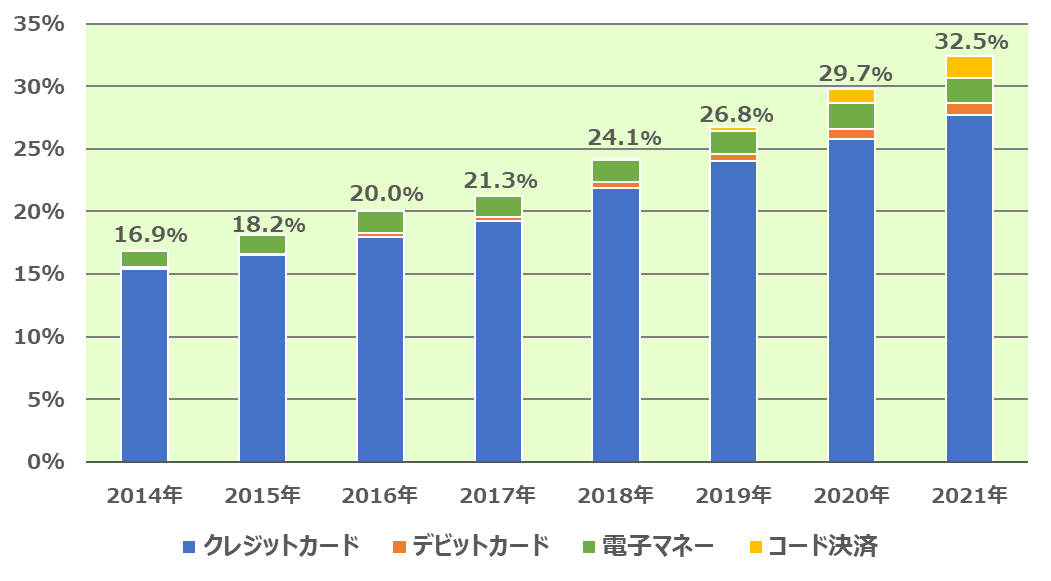 ※ 民間最終消費支出に占めるキャッシュレス支払手段
　（クレジットカード、デビットカード、電子マネー、QRコード決済）による支払額の割合
　
出典：経済産業省「キャッシュレス支払額及び決済比率の推移」2022年6月1日
12
お金を使う③ キャッシュレスってなに？　《補足》
「フィンテック（Fintech）」とは？
英語で
金融という意味のファイナンス（Finance）と
技術という意味のテクノロジー（Technology）
を組み合わせた造語。
スマートフォンや人工知能（AI）など、ITを使った新たな金融サービスの総称です。
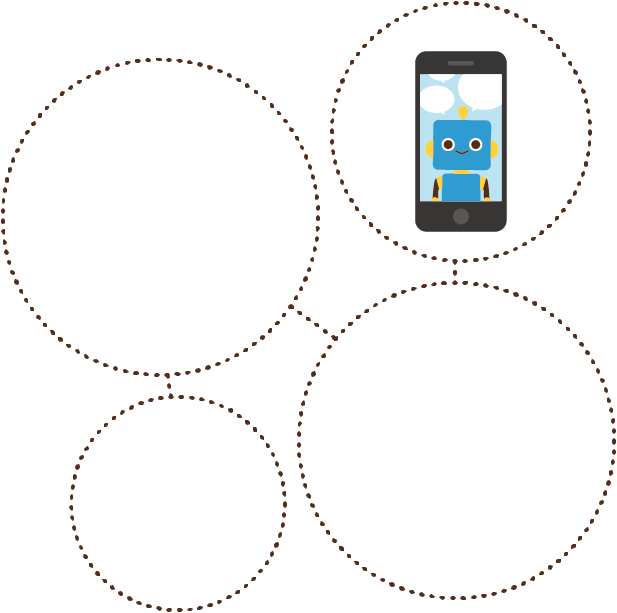 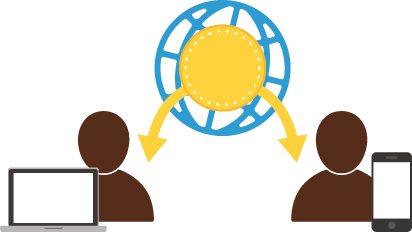 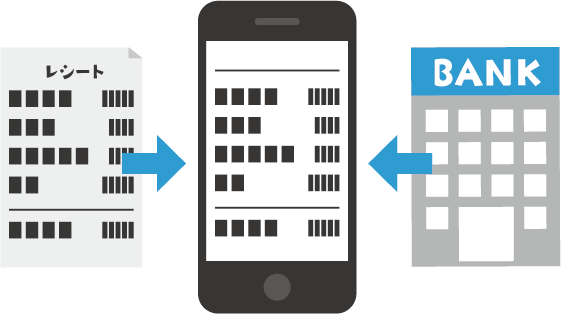 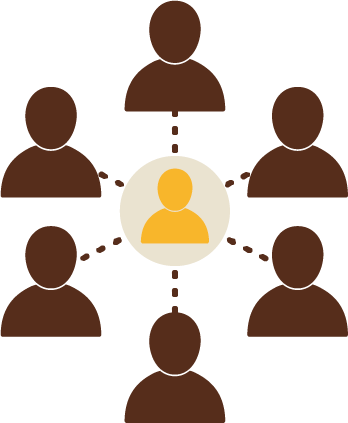 13
お金を使う③ キャッシュレスってなに？　《補足》
「フィンテック」とは？
最近のニュースで見聞きするものを集めてみました。
家計簿アプリ
ロボアドバイザー
登録した銀行口座の情報等を自動でまとめて家計簿を作成したり、レシートをスマートフォンで撮影することで、金額や品目等を読み取り、アプリ内に自動で記録するなど、便利な機能を利用できます。
年齢や現在の資産状況、リスク許容度などを入力すると、それに応じた運用資産の分配を提案してくれます。
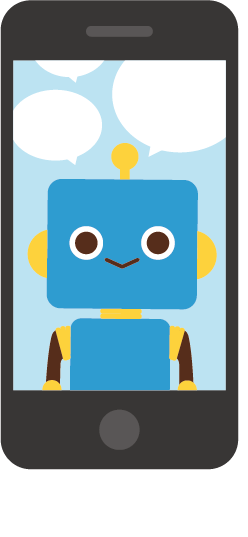 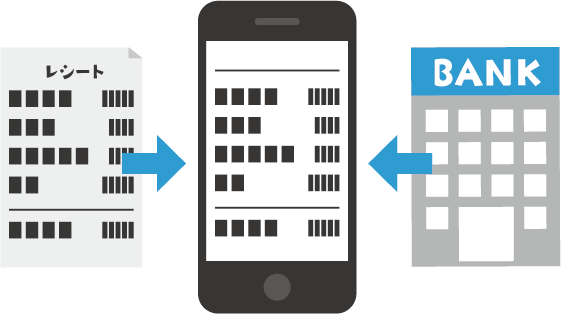 クラウドファンディング
「群衆(Crowd)」と「資金調達(Funding)」を掛け合わせた造語で、「こんなことがしたい」という提案に対して、賛同した人が資金提供できるサービス。
一般的にモノやサービスを買うことでプロジェクトを支える「購入型」、リーターンを求めない「寄付型」、プロジェクトに対して投資や融資などで資産提供を募る「投資型」などのタイプがあります。
仮想通貨
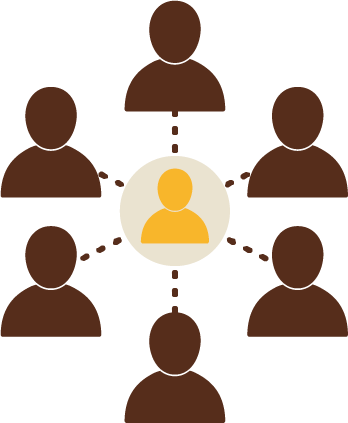 主にインターネット上で決済に使える「通貨」（通常の通貨と異なり国（中央銀行）の管理に基づかない）。
一般的に、ブロックチェーン（分散型台帳技術）と呼ばれる技術を使っています。
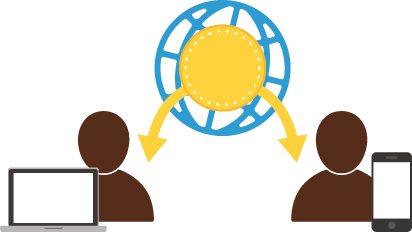 14